Introduction of Helical Fusion Co., Ltd.
Helical Fusion Co., Ltd.
December, 2022
[Speaker Notes: I’m Takaya Taguchi from Helical Fusion.
Thank you for taking time out of your precious time.]
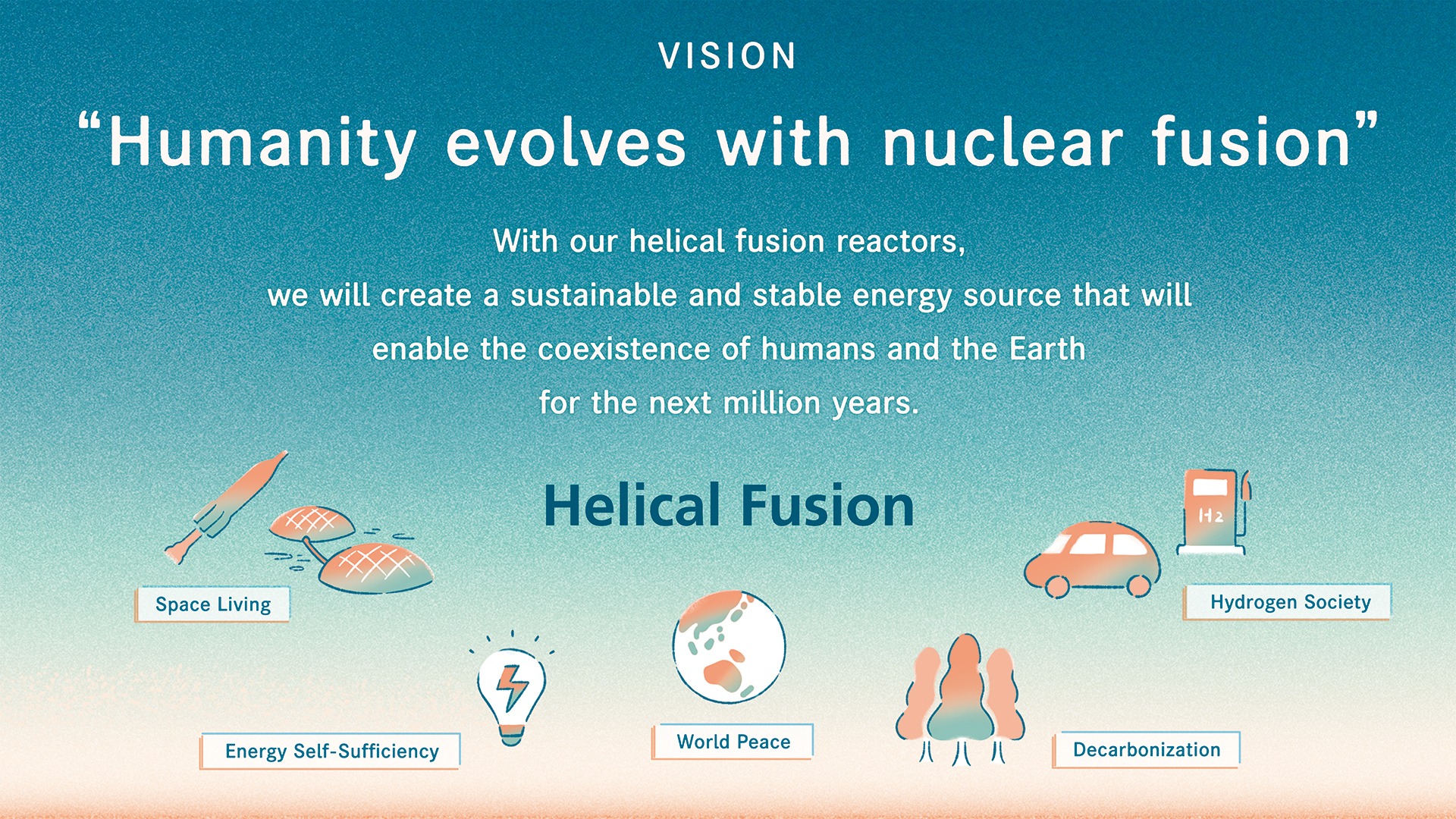 2/ 25
[Speaker Notes: “Humanity evolves with nuclear fusion”, this is our vision.
With our helical fusion reactors, we will create a sustainable and stable energy source that will enable the coexistence of humans and the Earth for the next million years.

For example, as you all know, we have a great affinity with the hydrogen society. We use isotopes of hydrogen as fuel, and we could produce hydrogen by using the heat from a fusion reaction .
Needless to say, it is also considered the most promising way to decarbonize.
We also seriously believe that by eliminating conflicts caused by the competition for energy, we can contribute to the realization of world peace.
Fusion is an even more important energy source for resource-poor regions and countries.
Fusion technology is also closely related to space technologies, such as fusion rockets, so it is considered indispensable for further space development and advancement.

Thus, we believe that if fusion technology is implemented in society, it will have an impact to upgrade humanity.]
Background
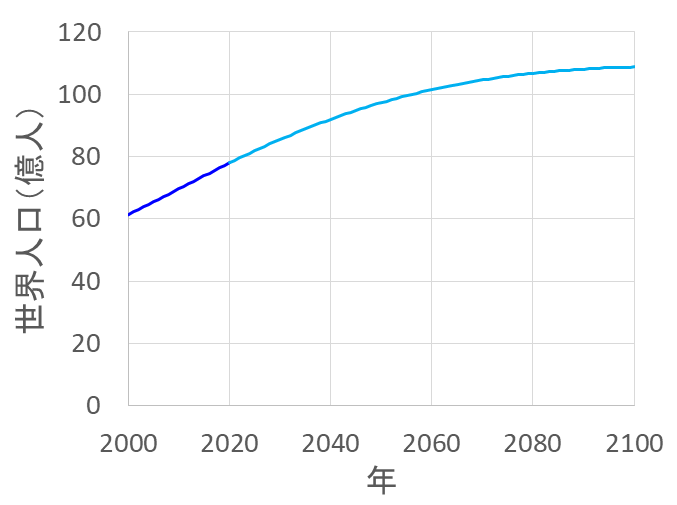 11bil.
A growing population will require more and more energy
7.7bil.
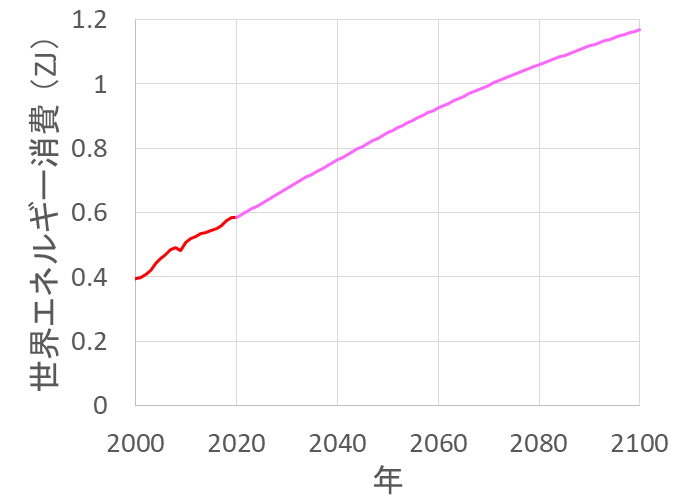 Population(0.1bil.)
Energy consumption
Doubles by 2100
Practically CO2 
emission-free energy
Year
Year
Source: UN statistics, BP statistics
[Speaker Notes: Regarding the background, a growing population will require more and more energy in the world.]
Challenges
Problems with current energy sources
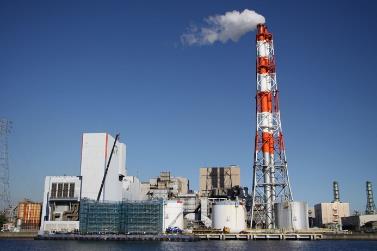 1. Fossil Fuels
・CO2 emissions
・Finite and unevenly distributed resources
2. Nuclear Fission
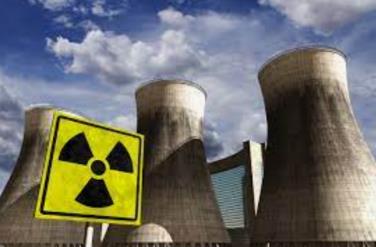 ・Unsafety
・High-level radwaste
・Proliferation
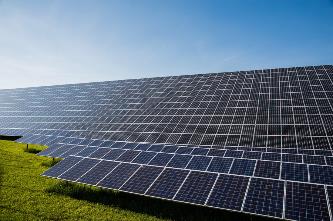 3. Renewables
・Unreliable energy output 
・Negative environmental impacts
[Speaker Notes: On the other hand, we are facing many problems with current energy sources like CO2 emissions from fossil fuels, safety and High-level radwaste about nuclear fission.
Renewable energies are quite important for sustainable society, but they also have challenges such as unreliable output and environmentally negative impact, I mean they sometimes destroy natural environment for large scale development.

Therefore, it is quite difficult to solve the energy problem using only the current methods.]
Solution
Fusion can be a permanent sustainable energy
Key Features of Fusion Energy
CO2 free
  Unlimited fuel
  High level of security
  Sustainable operation
[Speaker Notes: However, we believe that adding the option of nuclear fusion will make it easier to solve the energy problem.

We think fusion energy can be a permanent sustainable energy.
Because key features of fusion energy are;

CO2 free
Unlimited fuel, because we can extract fuels from seawater
High level of security; Fusion reactors produce only low-level radwaste which we can reuse or safely dispose within at most 100 years.
Sustainable operation; we can use fusion energy as base power source without output volatility.]
Our Goal
By 2040
the world's first steady-state 
fusion reactor
[Speaker Notes: Our goal is Implementation of the world's first steady-state 
commercial fusion reactor by 2040]
Helical
Tokamak
Helical method is suitable for stable operation
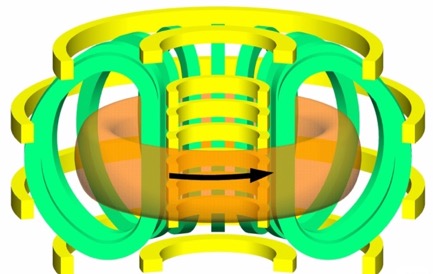 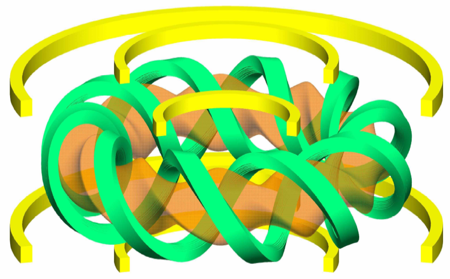 Current
Complex in structure, but easy to operate.
→Suitable for power generation
Simple in structure, but difficult to operate.
https://www-lhd.nifs.ac.jp/pub/LHD_Project.html
[Speaker Notes: There are two main types of magnetic field confinement methods: tokamak and helical.

Tokamak is relatively easy to manufacture, but is not suitable for steady-state operation due to issues such as plasma current.
On the other hand, Helical is somewhat more difficult to manufacture because it requires three-dimensional coils,
but it is very good at long-term stable operation, because it does not require plasma current.
Therefore, we believe that Helical is better for the future steady-state power supply.]
Achievement of Helical method
“LHD” is the only device in the world which has achieved 
100 million degrees Celsius and plasma duration time for over 3,000 sec.
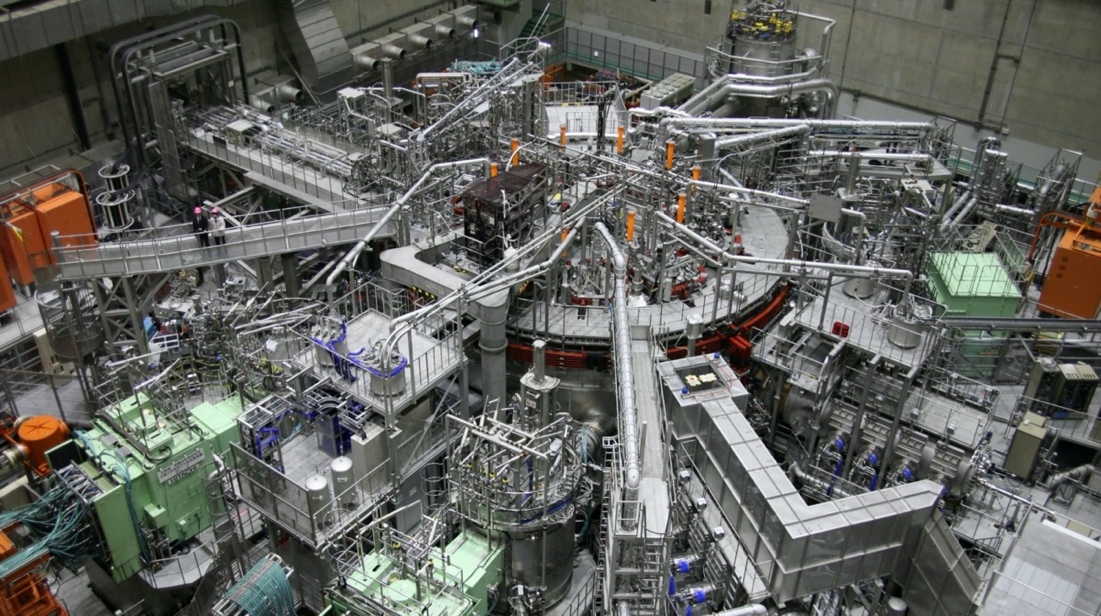 Large Helical Device（LHD）
at National Institute for Fusion Science（Japan）
[Speaker Notes: This is our technological starting point.
LHD, large helical device in Japan, is the only device in the world which has achieved 100 million degrees Celsius and plasma duration time over 3,000 sec.

Our members actually constructed and have operated this device, therefore we utilize these achievement and go forward for social implementation.]
Our Strength
Largely achieved
Plasma Performance
Aim for One year
Plasma Duration Time
Other Technologies
High Temperature Superconductor
Liquid blanket
[Speaker Notes: The three major technical challenges of fusion are, plasma performance, plasma duration time, and other technologies.We have a solution for each of them.The plasma performance has already been verified in experiments with the large helical device.The same is true for plasma duration time, where the helical type has a particular advantage.The helical method is the only one in the world that has demonstrated the possibility of stable operation for one year.Finally, the performance of technologies other than plasma is also extremely important.We have been one of the first to develop technologies such as high-temperature superconductor and liquid blankets.]
HTS (High Temperature Superconducting) magnet
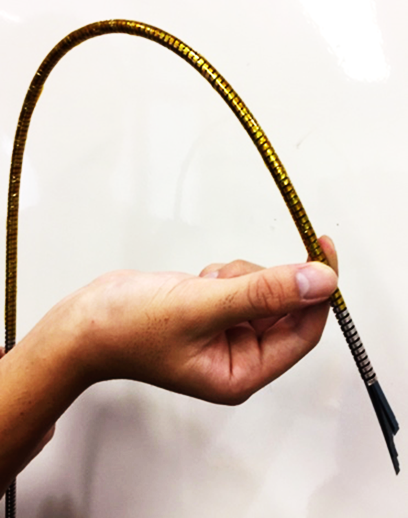 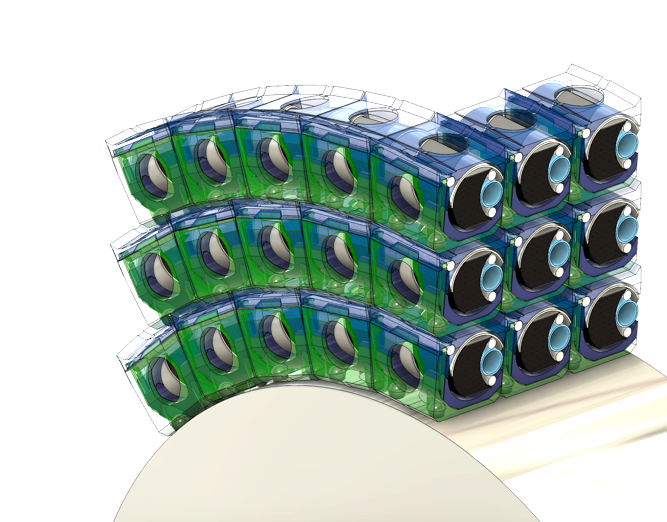 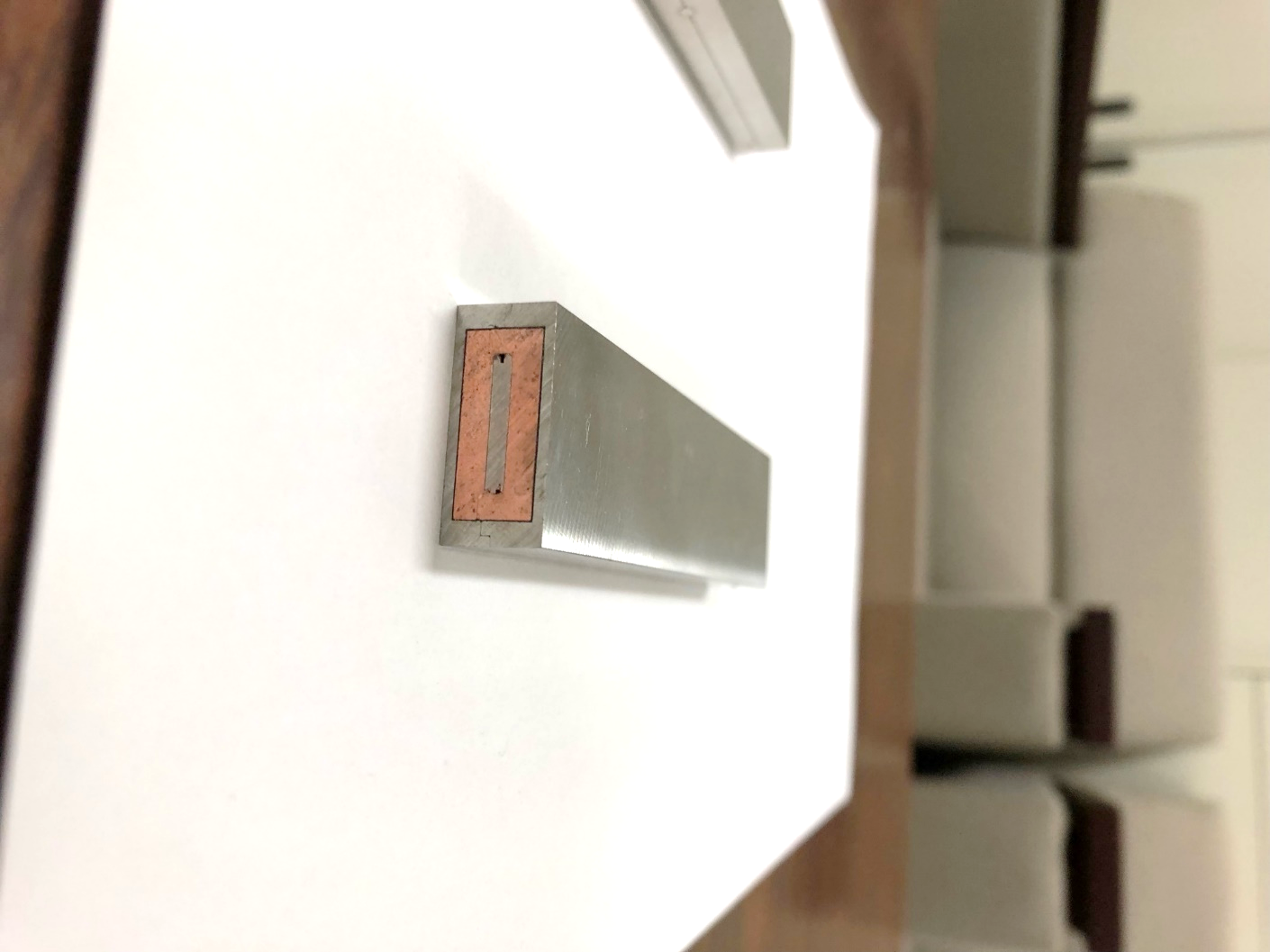 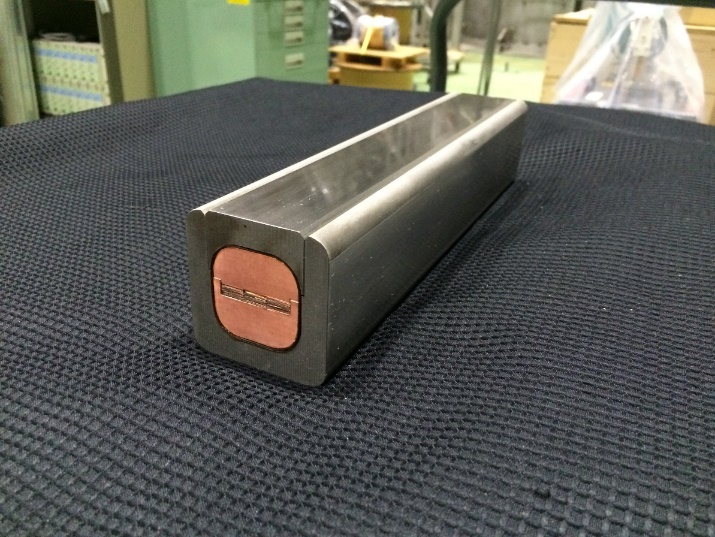 Can be used above 20 K and can be cooled with liquid hydrogen or gas helium.
Allows for low operating costs by eliminating the need for a large amount of helium.
[Speaker Notes: We are going to develop two kinds of HTS, high temperature superconducting magnet.
These HTS magnets can work above 20 kelvin and can be cooled with liquid hydrogen or gas helium.
The operating cost is expected to be lower than that in the conventional reactors using low temperature superconducting magnets, because there is no need to prepare a large amount of liquid helium in the HTS fusion reactors.]
Liquid Blanket
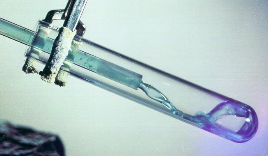 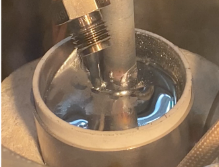 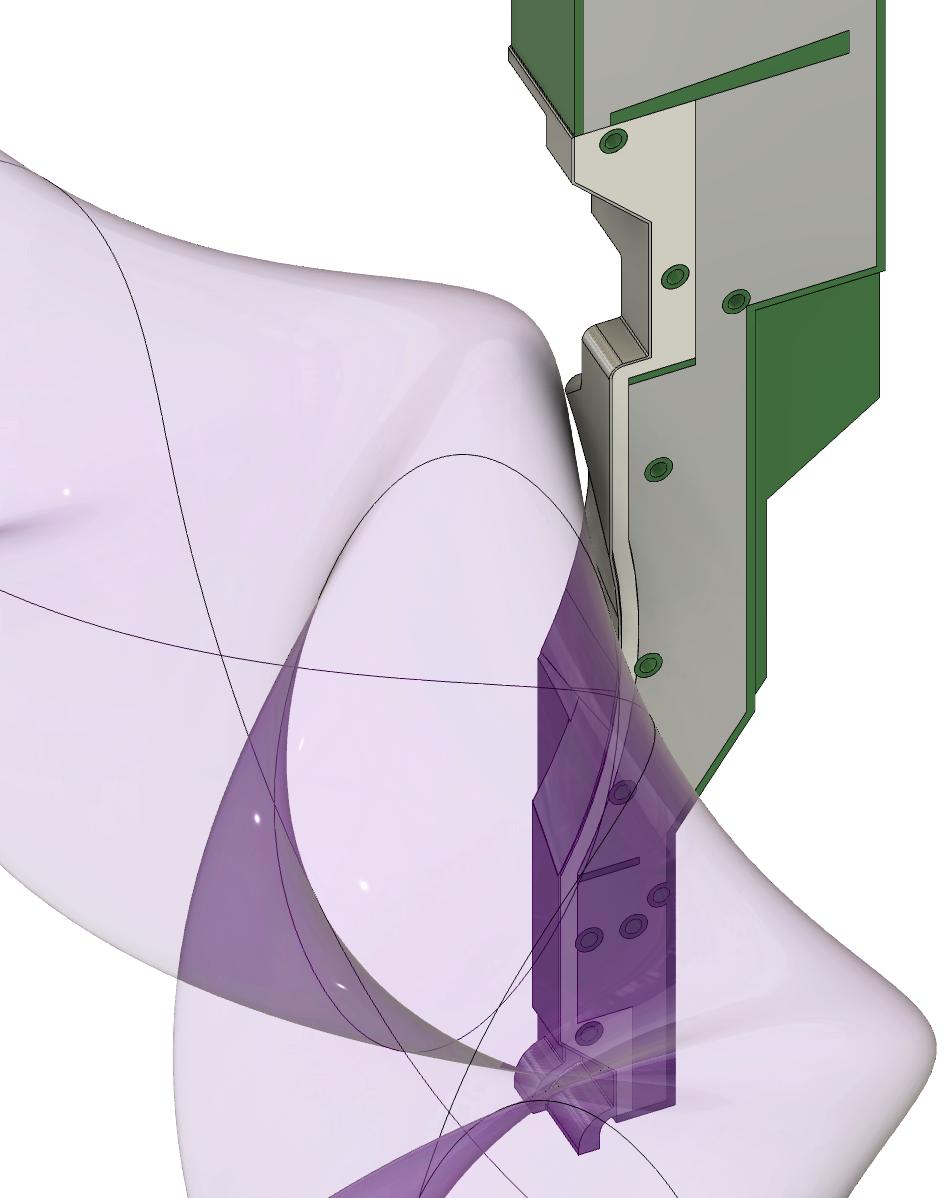 https://ja.wikipedia.org/wiki/溶融塩
Protection of first wall by 
Liquid Metal Surface Flow
Application of Molten Salt
Newly developed 
Functional Liquid Metal
Ensures passive safety by low maximum pressure.
Allows for low manufacturing and maintenance costs by requiring merely short piping routes and few welding points
[Speaker Notes: As for the blanket systems, we will develop an advanced liquid blankets, which uses molten salt or liquid metal as a coolant.
We are also considering a new idea of first wall protection by using the liquid metal surface flow as shown in this figure.

A low maximum pressure in these liquid blankets ensures the passive safety.
Low manufacturing and maintenance costs due to short piping routes and few welding points are also the merits of liquid blanket.]
Business Model A
Provide design of fusion reactor, and consultation on construction, operation and maintenance
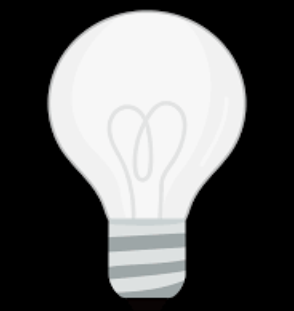 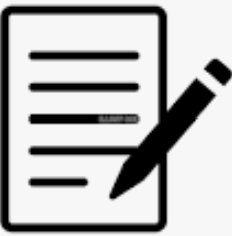 Helical Fusion
Power Generator
End Customer
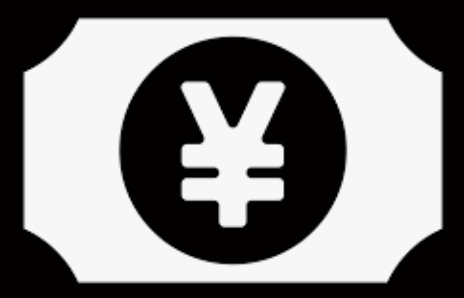 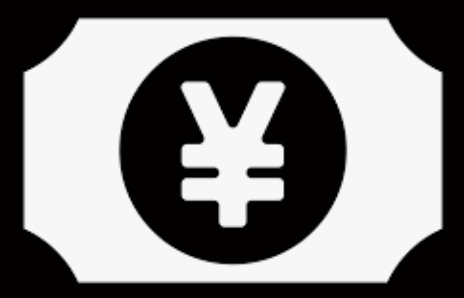 Tariff
１．Design fee
２．Construction advisory fee
３．O&M advisory fee
４．License fee
12/ 25
[Speaker Notes: And as a company, We have two business models.
Business model A is to provide design of fusion reactor, and consultation on construction, operation and maintenance.
We will receive design fee and advisory fee mainly from power generators.]
Business Model B
Provide elemental technologies to fusion startups
 in Japan and overseas.
Helical Fusion
Fusion
Startups
and/or
Laboratory
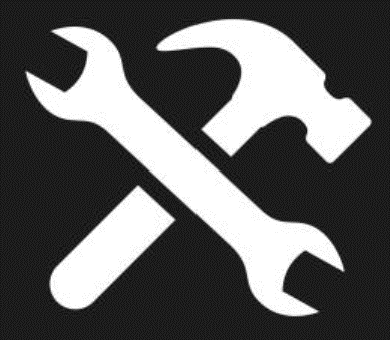 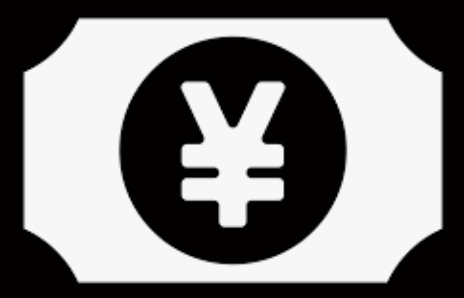 １． License fee 
２． Joint research and development fee
13/ 25
[Speaker Notes: Business model B is to provide elemental core technologies to fusion startups and laboratories.
We will receive license fee from such fusion players.]
Team
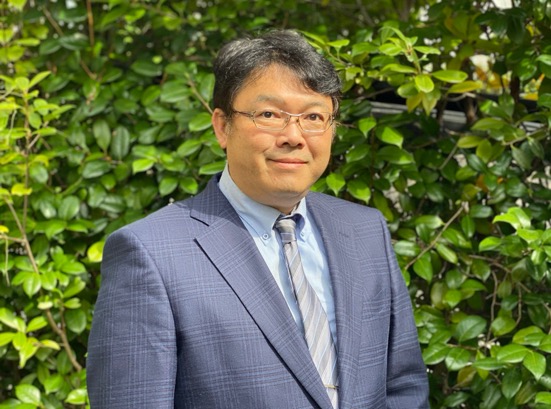 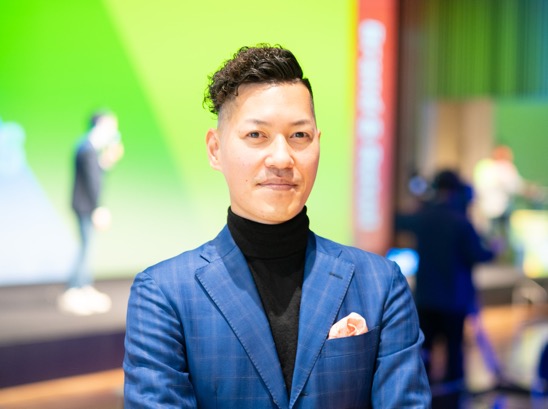 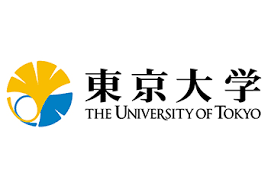 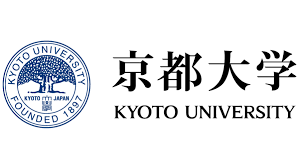 Takaya
TAGUCHI
Co-Founder, Co-CEO
Head of Business/Finance
Junichi MIYAZAWA
Co-Founder, Co-CEO
Head of R&D
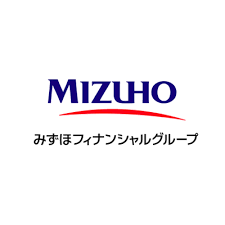 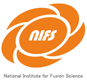 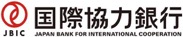 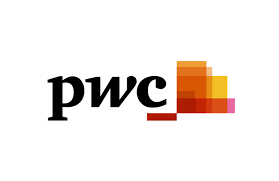 [Speaker Notes: We have the members who can do this.
Miyazawa, the Head of R&D, has decades of experience in fusion science at the National Institute for Fusion Science.

The business side is led by myself, Taguchi, who has a background in finance and experience managing a start-up company.]
Team
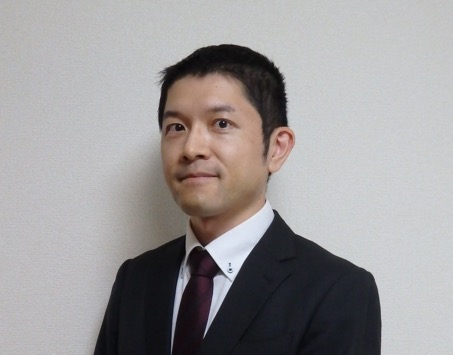 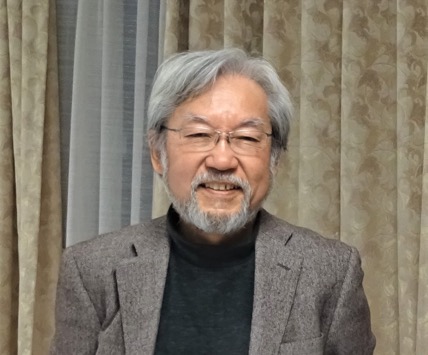 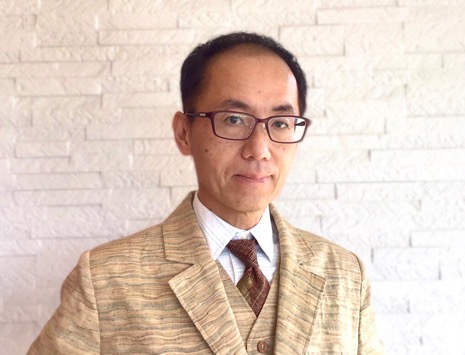 Nagato
YANAGI
Co-Founder, 
Board Member
Akio
SAGARA
Science Advisor
Takuya
GOTO
Co-Founder, 
Board Member
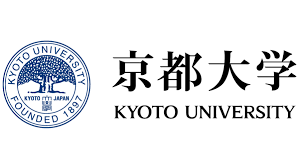 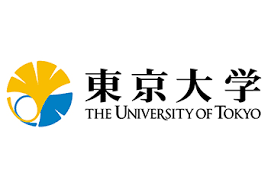 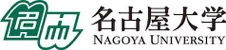 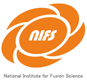 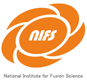 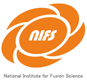 [Speaker Notes: In addition to Miyazawa, other scientists from the National Institute for Fusion Science, 
who are passionate about the social implementation of fusion energy, are also participating in our company.]
Our Investors
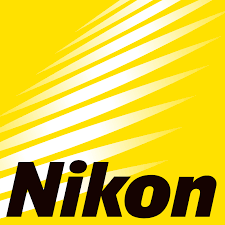 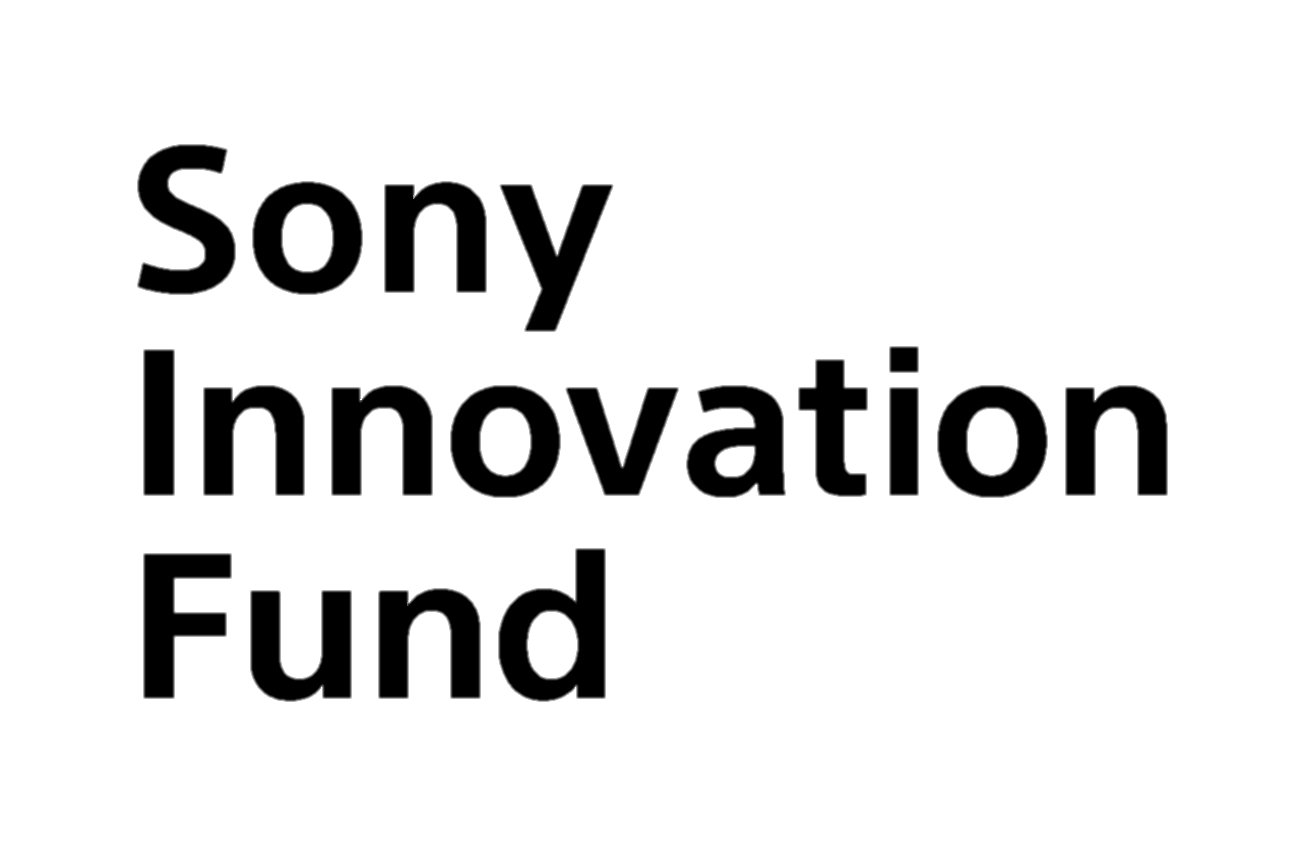 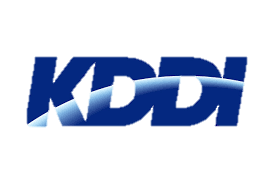 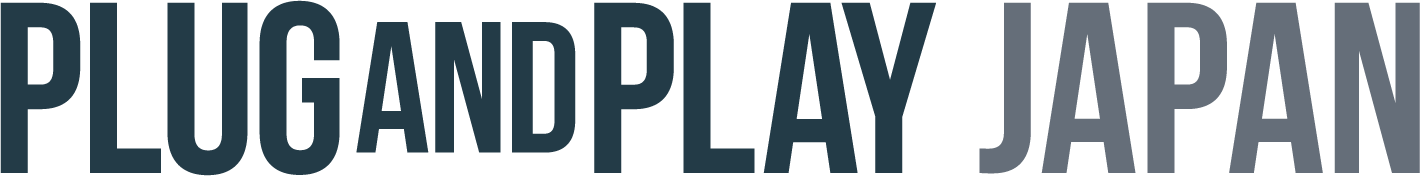 and more…
[Speaker Notes: And powerful investors such as SONY, Plug and Play, KDDI and Nikon have joined us as shareholders.]
Humanity evolves with nuclear fusion
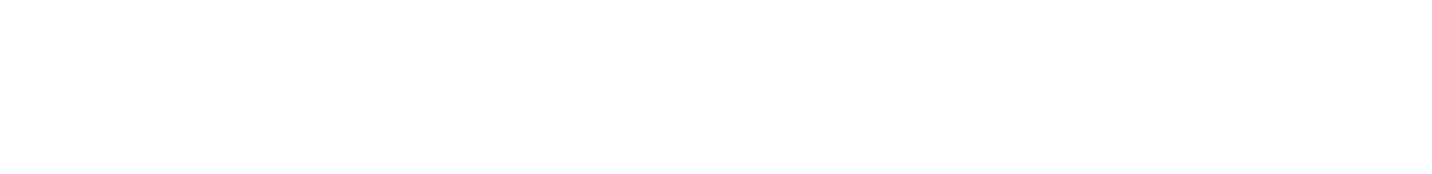 [Speaker Notes: Humanity evolves with nuclear fusion.
Thank you.]